2021 TIDC Annual Student Poster Competition
Implementation of Soil Carbonation for Subgrade Stabilization
SK Belal Hossen, EI1, Aaron P. Gallant, PhD, PE2 and Warda Ashraf, PhD3
1Graduate student, Civil and Environmental Engineering, University of Maine, Orono, Maine, USA. e-mail: sk.hossen@maine.edu;  2Assistant Professor, Civil and Environmental Engineering, University of Maine, Orono, Maine USA. e-mail: aaron.gallant@maine.edu; 
3Assistant Professor, Department of Civil Engineering, Center for Advanced Construction Materials (CACM), University of Texas at Arlington, Texas, USA. e-mail: warda.ashraf@uta.edu
1. Motivation/Background
2. Field investigation- instrumentation and testing
Objective
Effective means to introduce the gaseous CO2 into subgrade  soils with optimum performance (in terms of maximum binder formation with minimal gas loss and strength improvement)
Soil carbonation
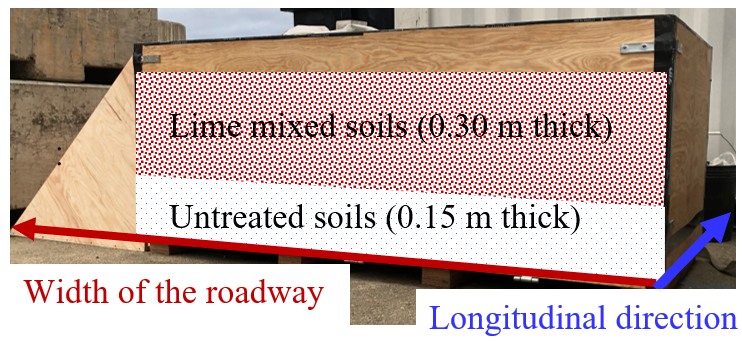 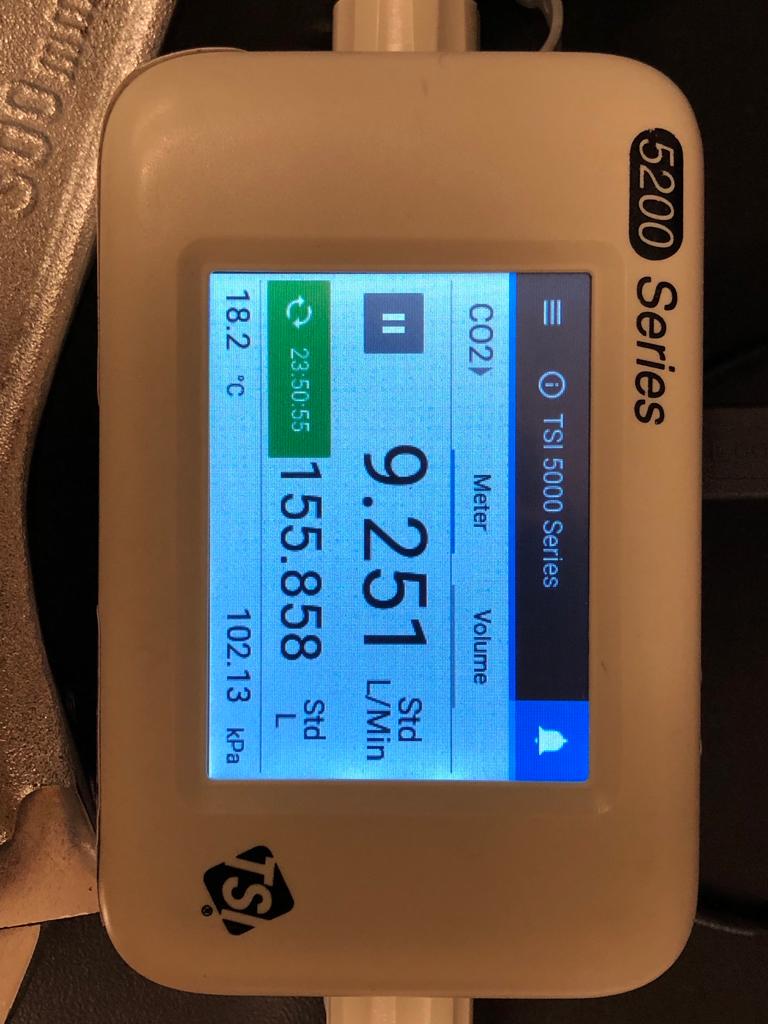 CO 2 Gas
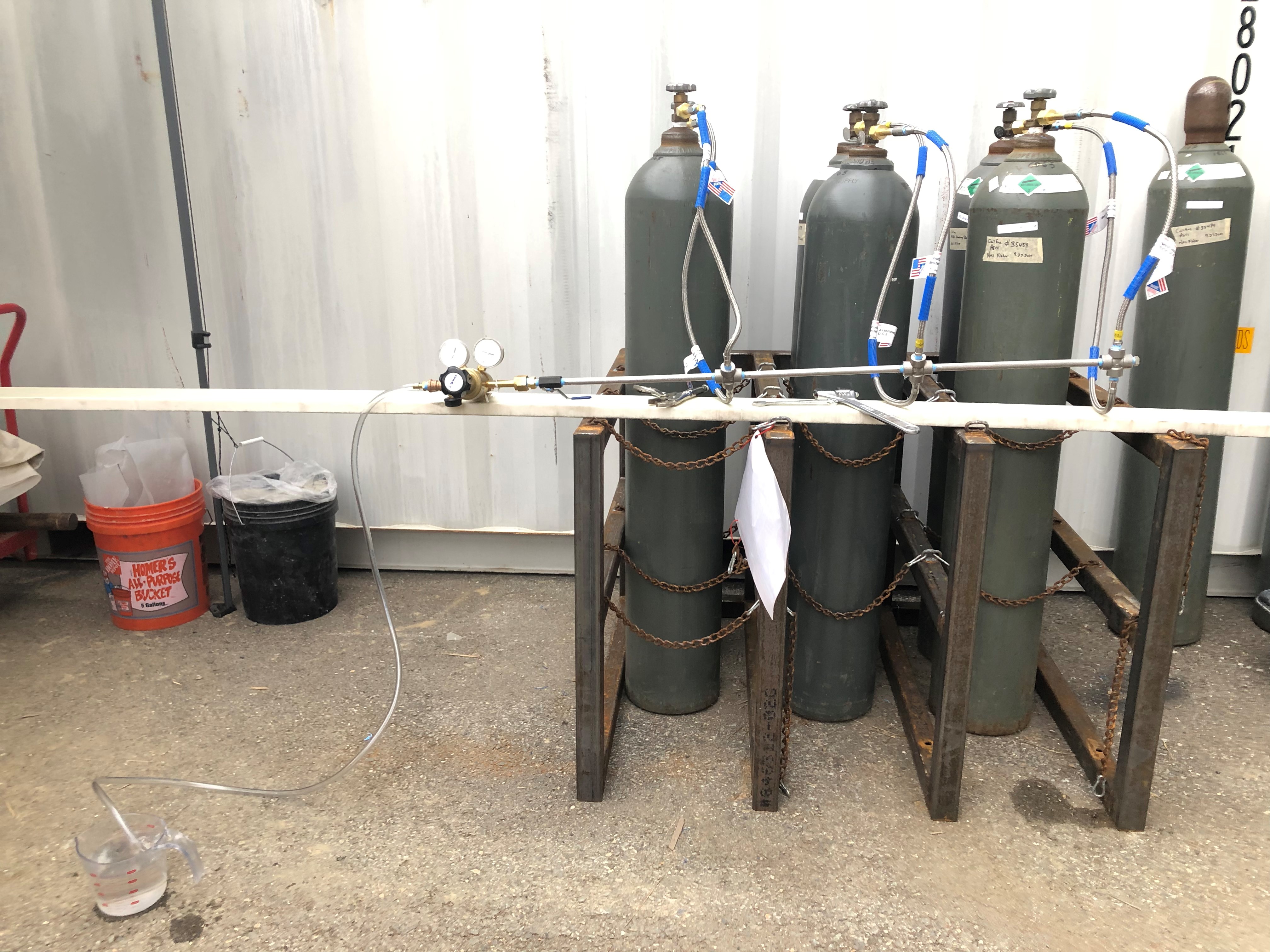 Note: s=solid, l=liquid, g=gas, ↓=deposited
Fig 1.) Reaction mechanism for soil strength improvement
Potential benefits
Gas mass flow meter
Utilize and store CO2 gas into subgrade soils→ more sustainable and environmentally friendly
Relatively faster strength improvement→ reducing construction time and/or construction costs
Soil box (2 m in length, 1 m in width and 0.75 m in height)
Fig 3.) Carbonation in the box
Ca(OH)2 [s]+  H2O [l]  + CO2[g]       CaCO3 [s] (↓) +2H2O[l]
Manifold for CO2 Gas cylinders
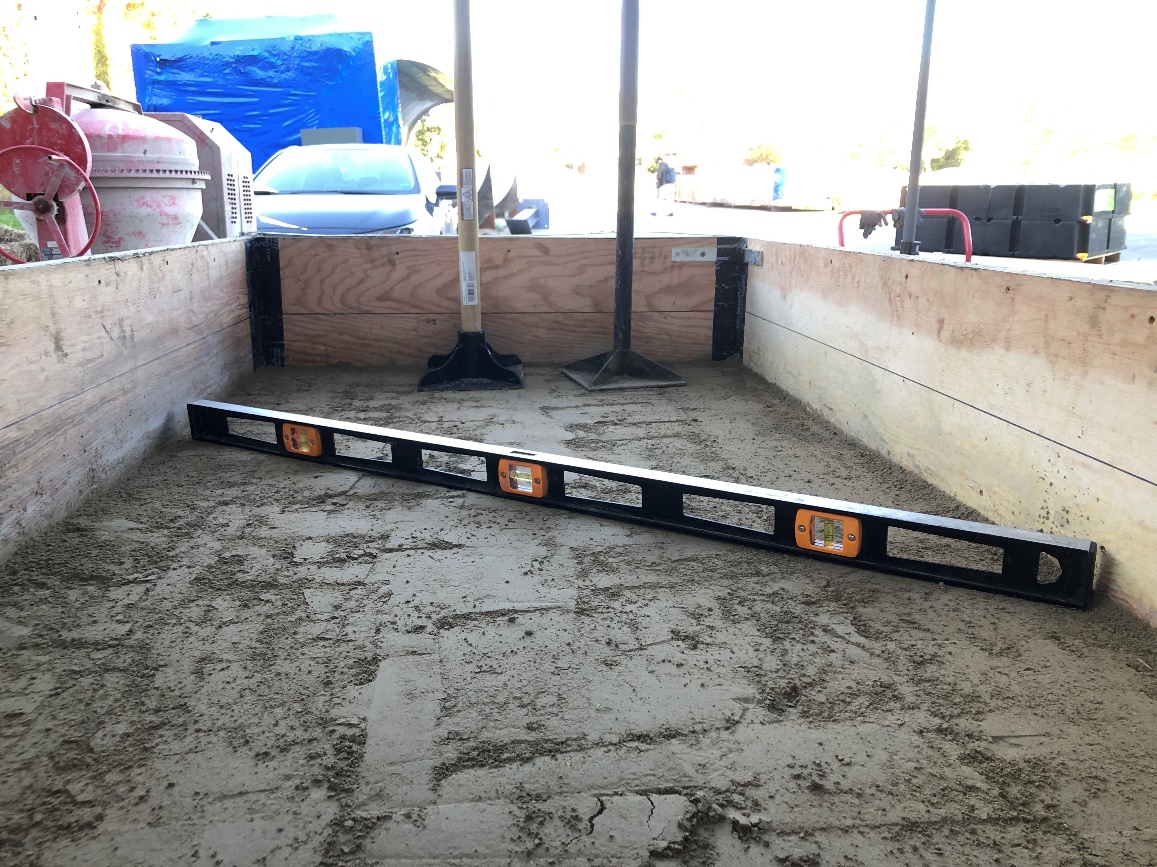 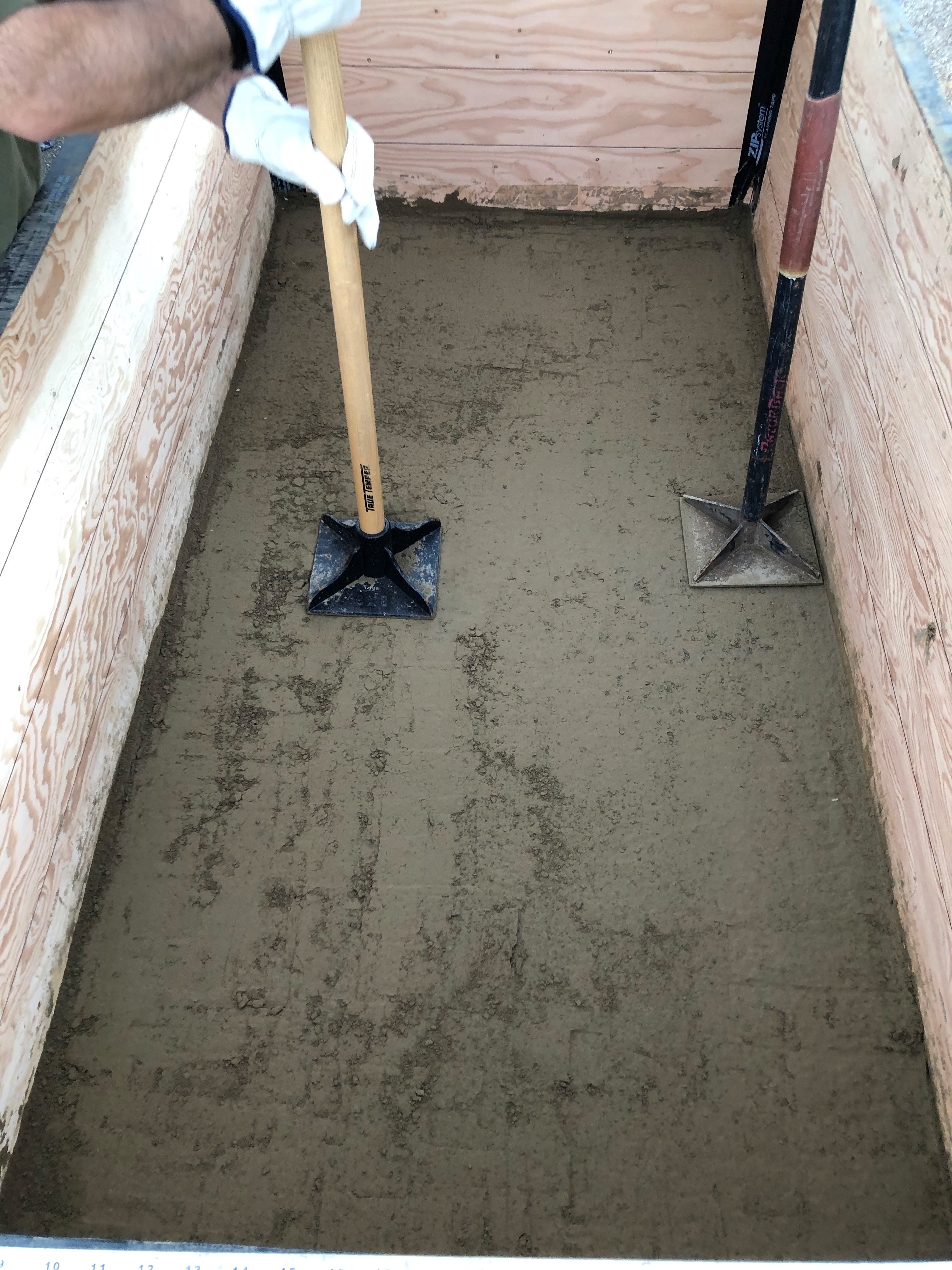 Step 1
Step 2
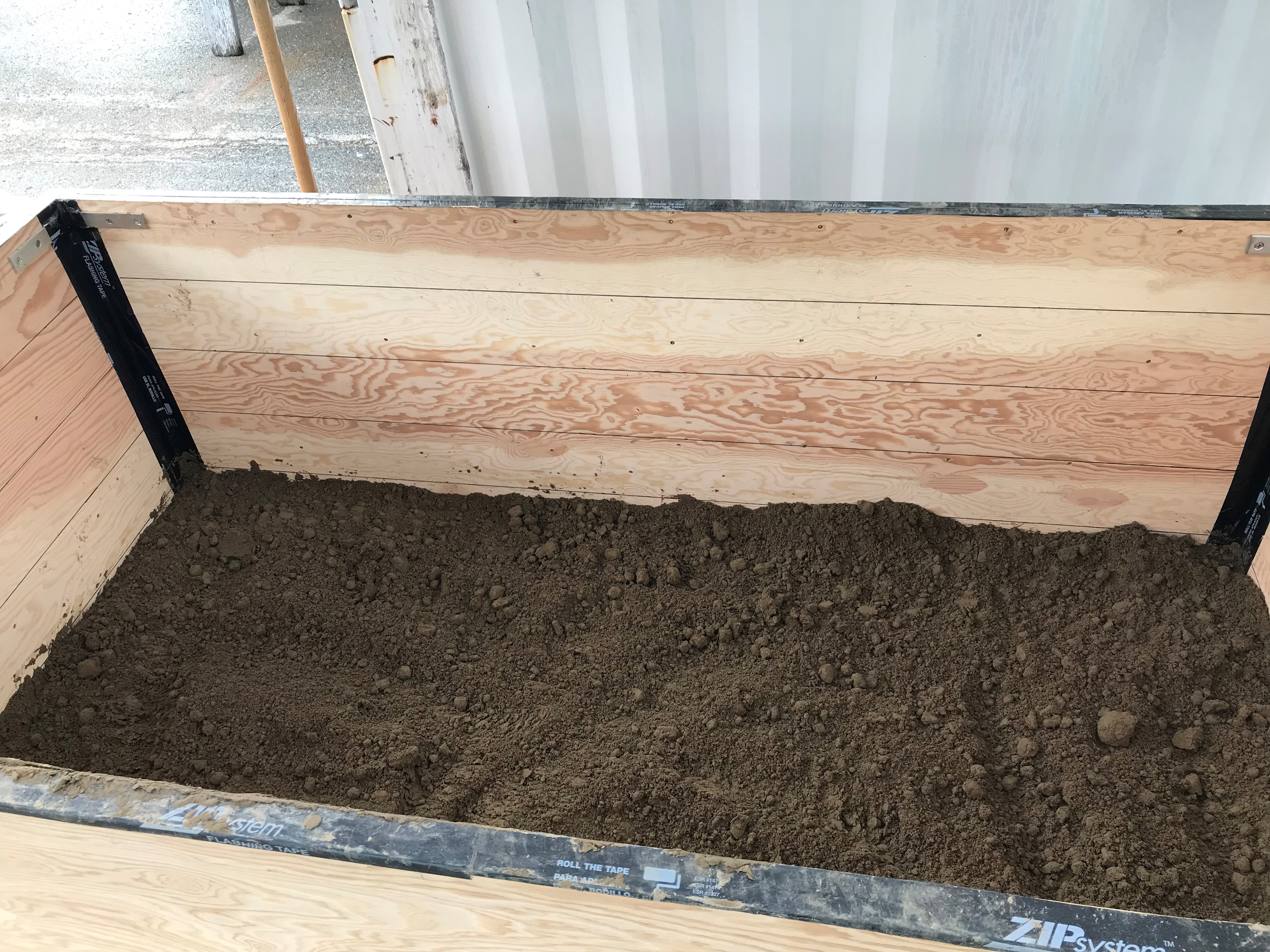 Box preparation in layers
Ca2+ + CO32-  = CaCO3
Performance of soil carbonation on the laboratory scale
Cementation in soils
b.) installation in the soil box
Untreated soils
Mixing
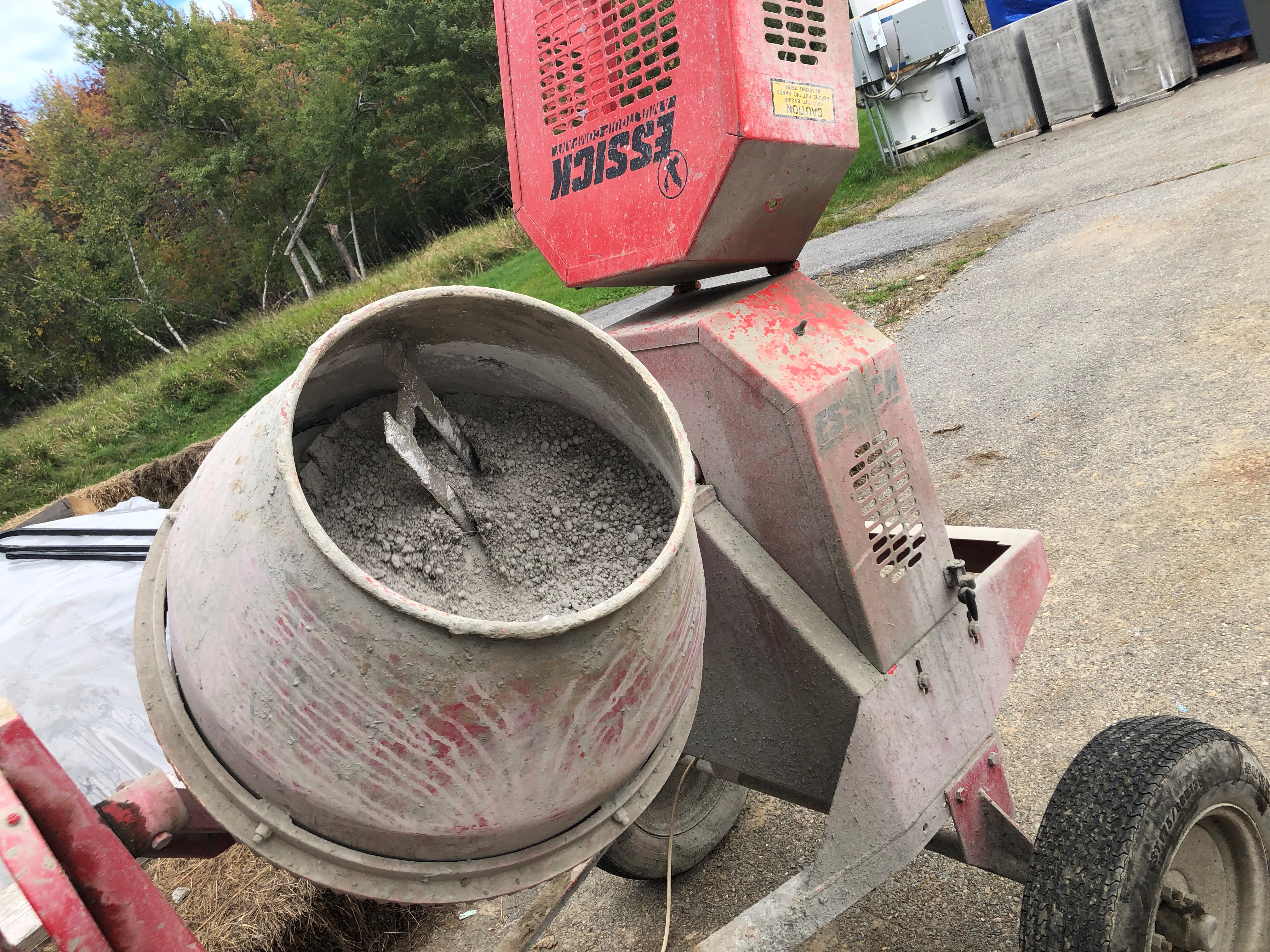 Carbonation
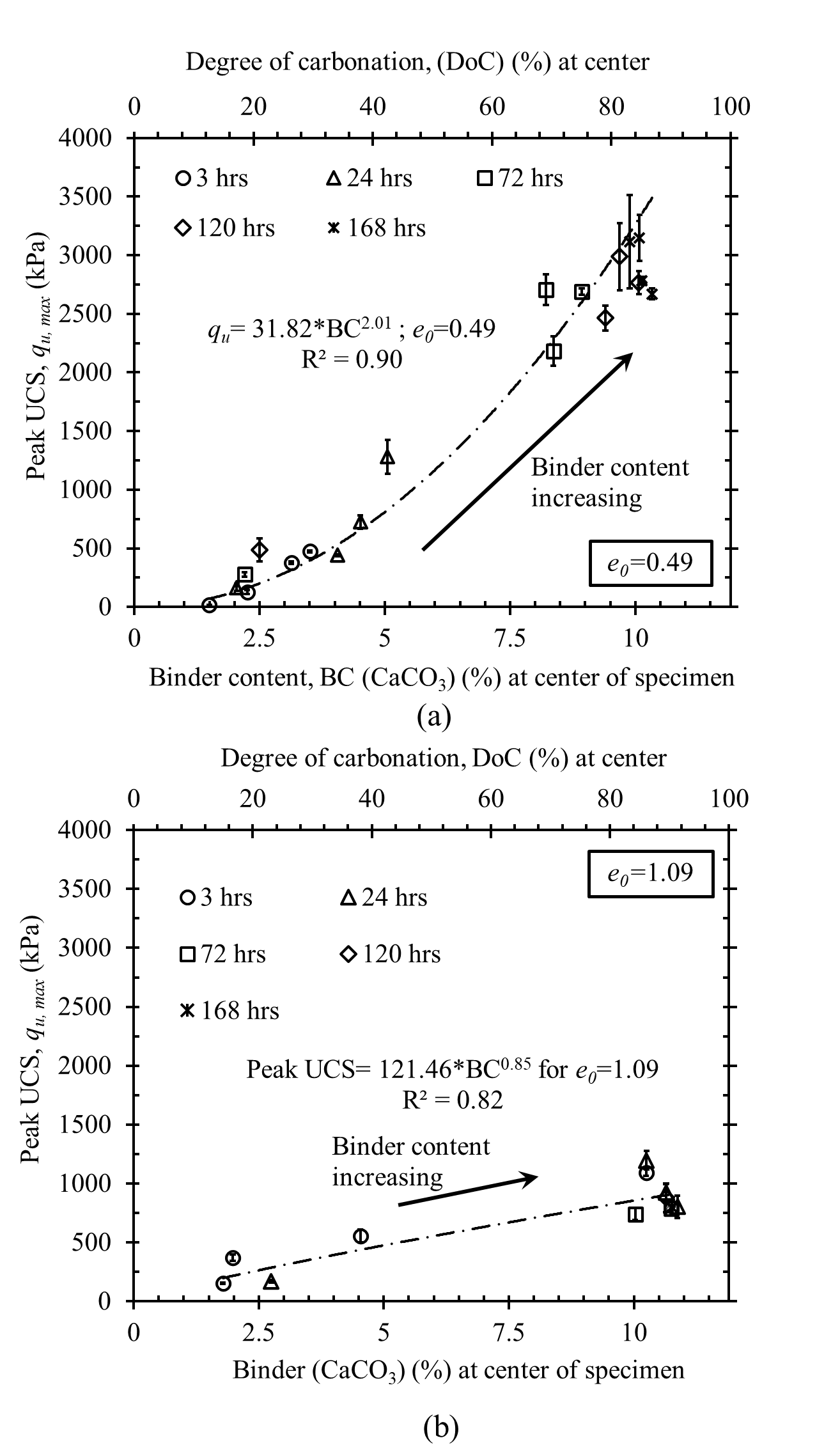 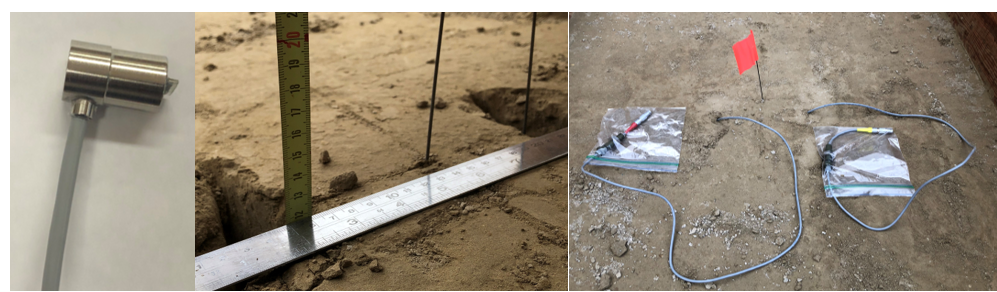 a.) Bender Element (BE)
Compaction
After completion
Fig 4.) Soil box preparation
Fig 5.) Shear wave measurement
Testing
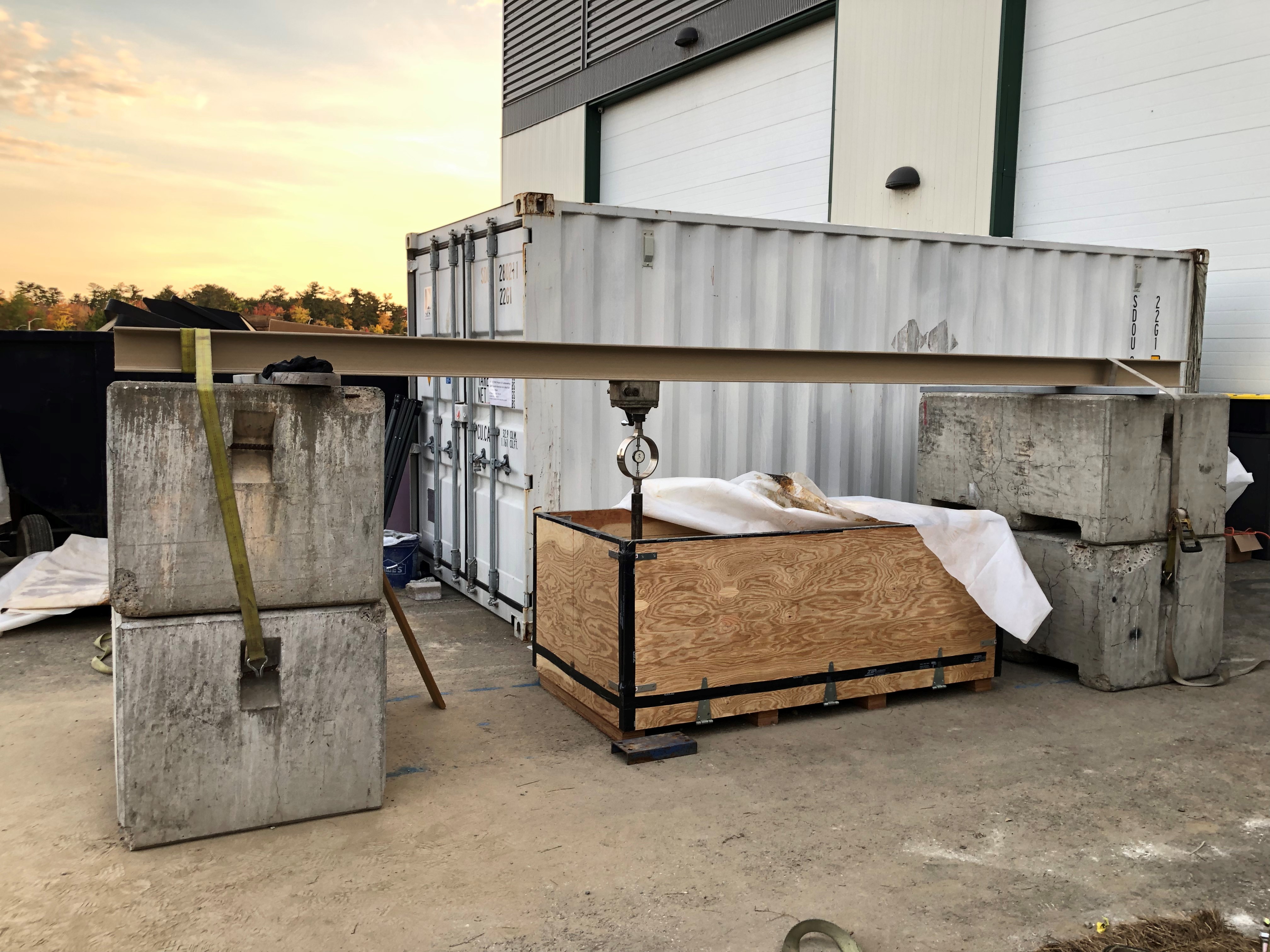 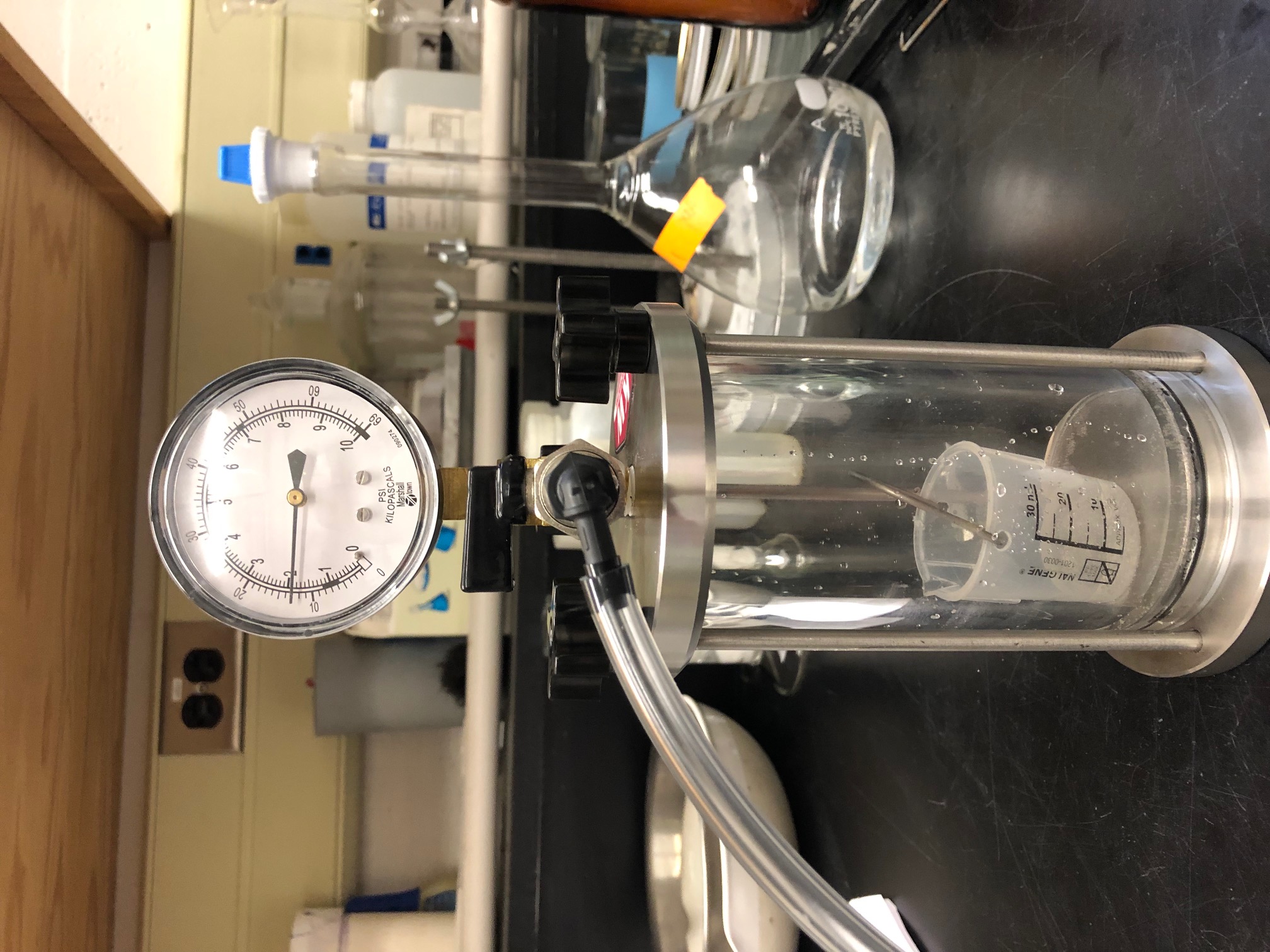 Fig 7.) Binder content measurement
Fig 6.) Field CBR testing setup
Fig 2.) Relationship between UCS and binder content of  carbonated sand mixed with 10% lime
Funding for this research is provided by the Transportation Infrastructure Durability Center at the University of Maine under grant 69A3551847101 from the U.S. Department of Transportation’s University Transportation Centers Program.
October 28, 2021